Geopolitical and economic Risks
Starter: Describe the flow of private wealth directed towards popular low-tax havens in 2013.                                                                                                  (3)
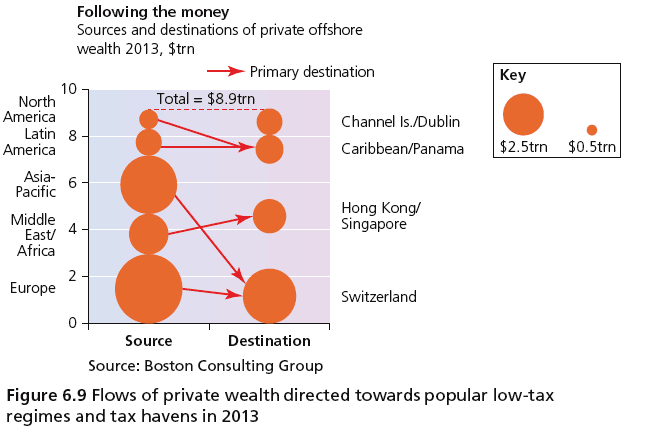 Learning Objective: 
To be able to analyse how technological and globalising processes create new geopolitical and economic risks for individuals and societies.
Challenge: What impacts will this have on different scales?
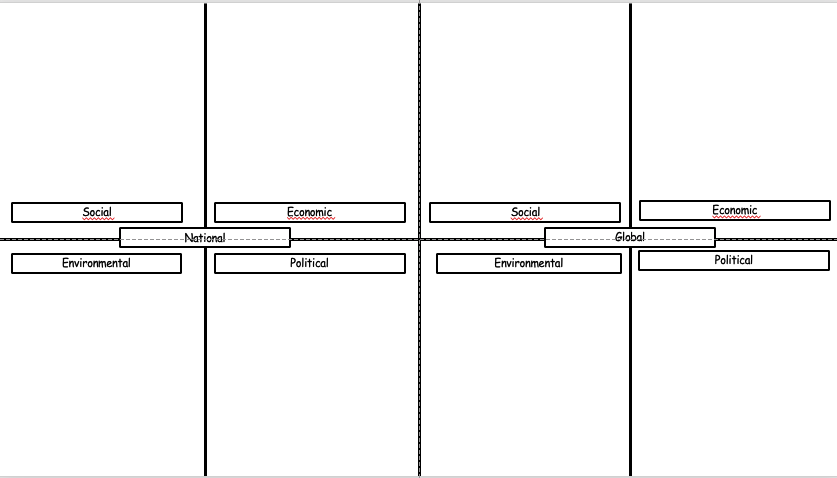 Hand Out
Economic
Economic
Social
Social
Global
National
Political
Political
Environmental
Environmental
Glossary
Profit repatriation-A financial flow of profits from a country where a TNC has overseas operations back to the country where its headquarters are. 

Corporate migration-When a TNC changes its corporate identity, relocating its headquarters to a different country. 

Transfer pricing-A financial flow occurring when one division of a TNC based in one country charges a division of the same firm based in another country for the supply of a product or a service. It can lead to less corporation tax being paid.

Expatriate Someone who has migrated to live in another state but remains a citizen of the state where they were born.
Strategies Used by TNC‘s to limit the amount of corporate Tax
Demo: Create a short line diagram to illustrate the transfer pricing strategy used by some TNC‘s to reduce their tax bill
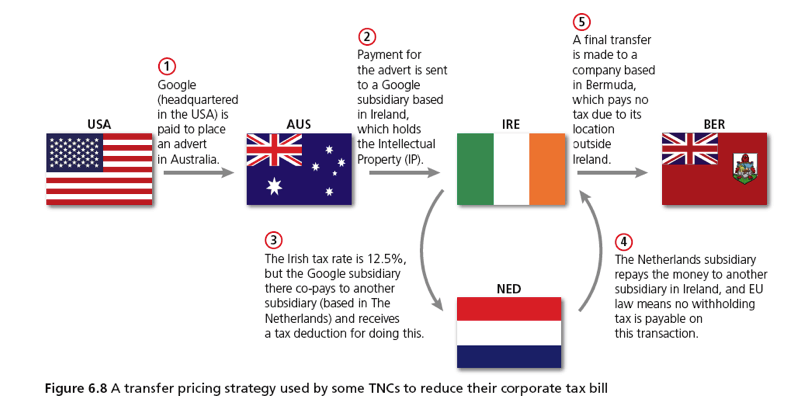 Strategies Used by TNC‘s to limit the amount of corporate Tax
Demo: Create a short line diagram to illustrate the transfer pricing strategy used by some TNC‘s to reduce their tax bill
A04 Key Skil: Create and illustrate
BER
IRE
USA
AUS
NED
Strategies Used by TNC‘s to limit the amount of corporate Tax
Demo:What strategies might companies use to limit the amount of corporate tax they pay in the country where they have their HQ ?
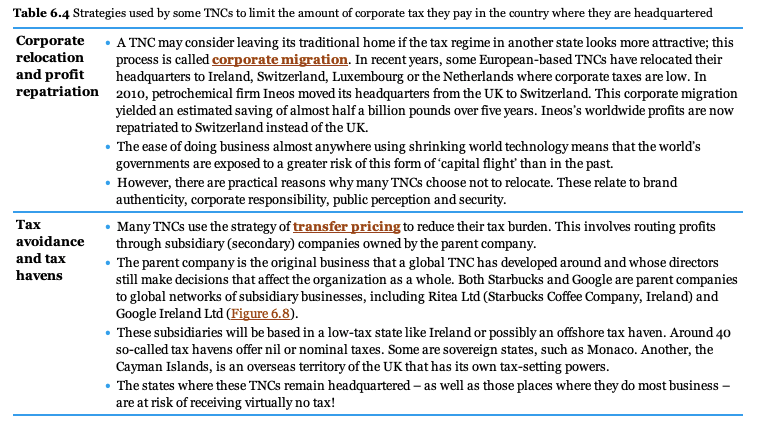 Case Study (Apple)
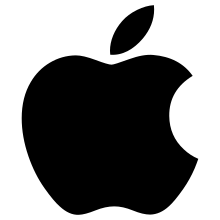 Demo: Look at the map and track the locations that Apple use to avoid Tax payments.
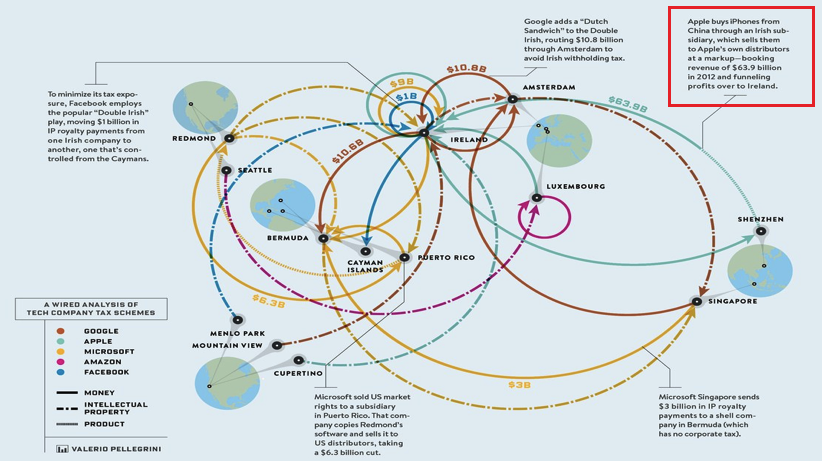 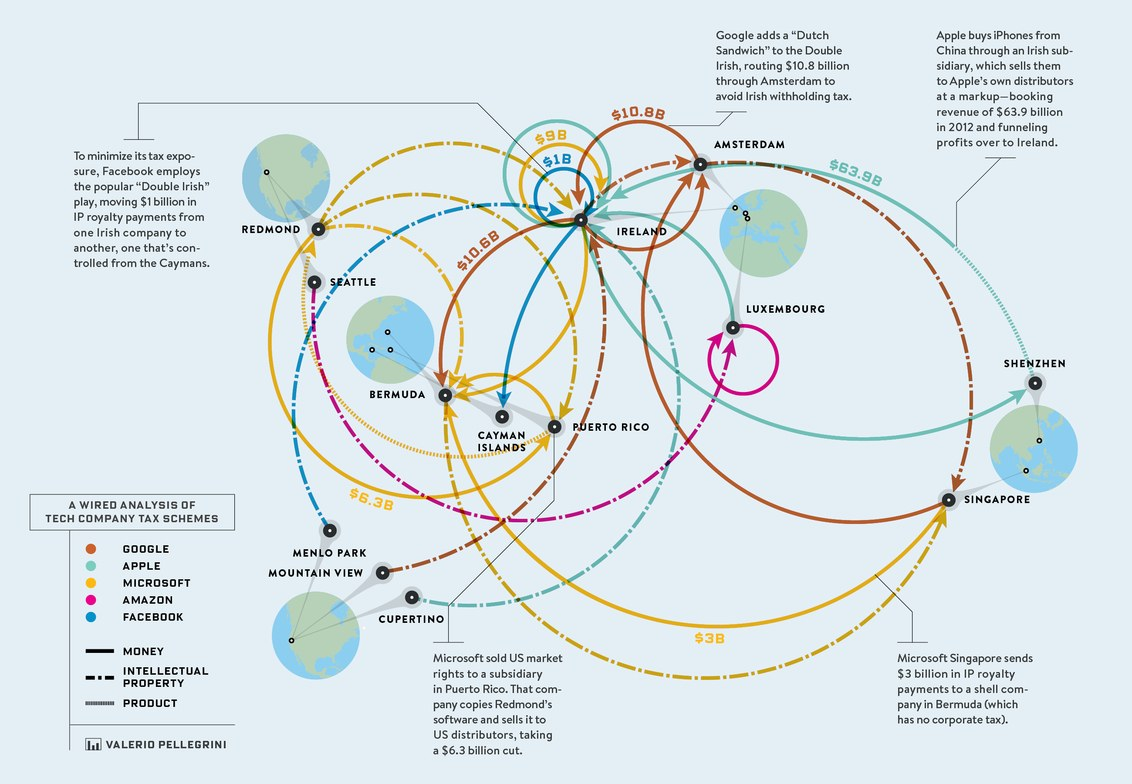 Case Study (Apple)
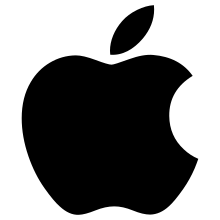 Demo:What strategies might companies use to limit the amount of corporate tax they pay in the country where they have their HQ ?
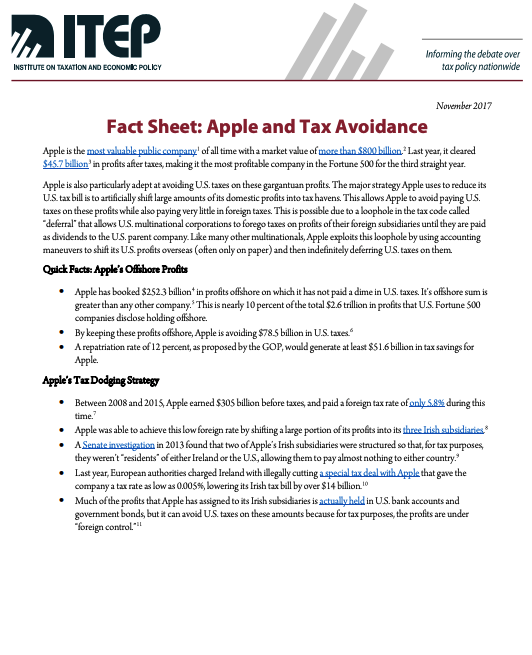 Plenary
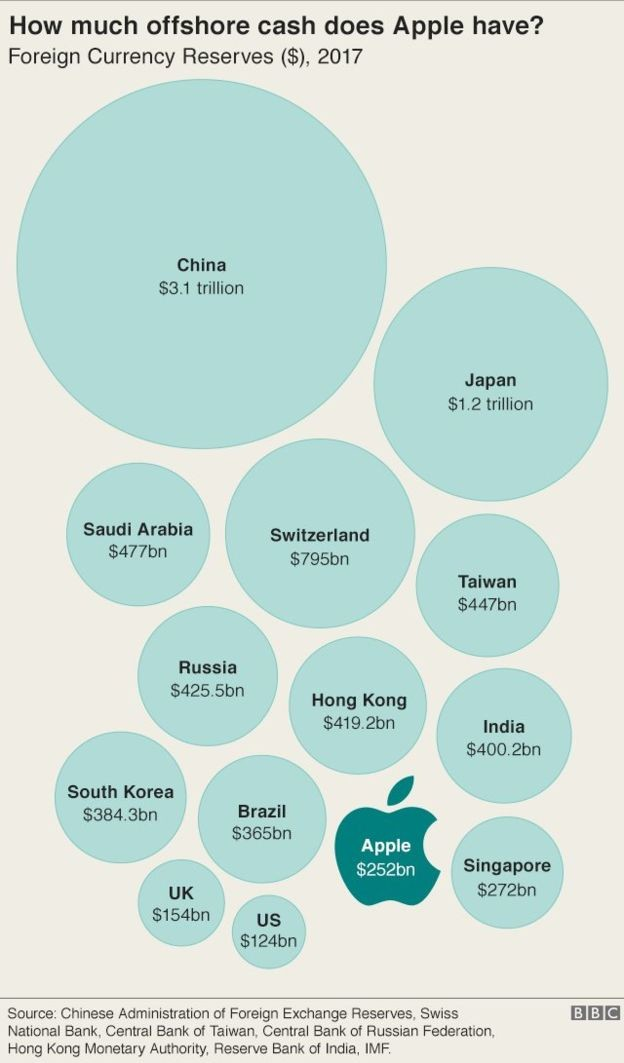 Read Me!!